Vaso Occlusive Crisis
A
r = 0.6807, p = 0.0052
p = 0.07
1000
B
1000
800
800
Adherent SS-RBCs / mm2
600
600
Adherent SS-RBCs / mm2
400
400
200
200
0
ISCs(%)
0
0
5
10
15
0
5
10
15
Steady State
reticulocytes (%)
D
C
1000
p = 0.99
r = 0.7489, p=0.0008
800
Adherent RBCs / mm2
600
Adherent SS-RBCs / mm2
1000
400
200
800
0
600
0
5
10
15
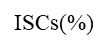 reticulocytes (%)
400
200
Figure 2
0
0
10
20
30
40
50